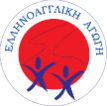 I AM LOVE !!!
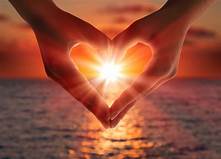 I AM LOVE. I HAVE COMPASSION.I GIVE FOOD TO POOR PEOPLE.
I LISTEN TO PEOPLE’S PROBLEMS
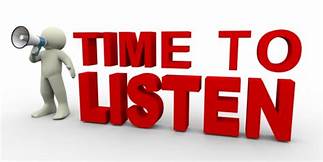 BE KIND TO OLDER PEOPLE!!! MAKE THEM SMILE!!!!
SAY THANK YOU!! BE POLITE!
SHARE A HUG WITH YOUR FRIENDS!!!
I AM LOVE !!! LOVE IS EVERYWHERE YOU LOOK!!